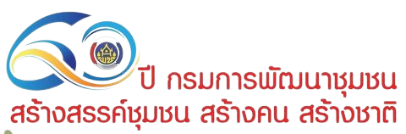 60 ปี กรมการพัฒนาชุมชน
สร้างสรรค์ชุมชน สร้างคน สร้างชาติ
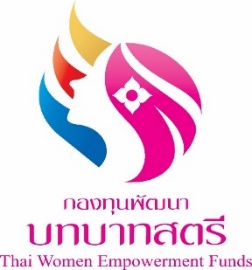 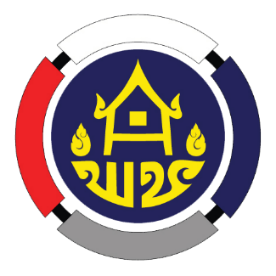 ประชุมชี้แจง เร่งรัด กำกับ ติดตาม 
การดำเนินงานกองทุนพัฒนาบทบาทสตรี
ผ่านระบบวีดิทัศน์ทางไกล (Video Conference) วันศุกร์ที่ 17 กุมภาพันธ์ 2566เวลา 15.00 - 16.30 น.
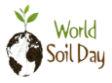 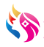 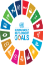 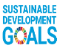 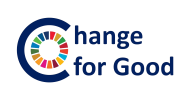 เศรษฐกิจฐานรากมั่นคง ชุมชนเข้มแข็งอย่างยั่งยืน 
ด้วยหลักปรัชญาของเศรษฐกิจพอเพียง
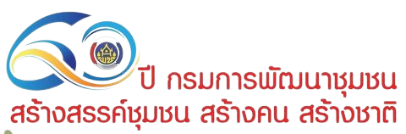 60 ปี กรมการพัฒนาชุมชน
สร้างสรรค์ชุมชน สร้างคน สร้างชาติ
ระเบียบวาระการประชุมครั้งที่ 2/2566
ระเบียบวาระที่ 1 เรื่อง ประธานแจ้งให้ที่ประชุมทราบ
                        -
ระเบียบวาระที่ 2 เรื่อง รับรองรายงานการประชุม ครั้งที่ 1/2566 เมื่อวันที่ 9 มกราคม 2566
                       เป็นการประชุมผ่านระบบวีดิทัศน์ทางไกล (Video Conference) ระเบียบวาระที่ 3 เรื่อง สืบเนื่องจากการประชุม ครั้งที่ 1/2566 เมื่อวันที่ 9 มกราคม 2566
	          3.1 การเบิกจ่ายงบประมาณกองทุนพัฒนาบทบาทสตรี ประจำปีงบประมาณ พ.ศ. 2566                               (กลุ่มนโยบายและยุทธศาสตร์)                         3.2 การบริหารจัดการหนี้กองทุนพัฒนาบทบาทสตรี ประจำปีงบประมาณ พ.ศ. 2566                              (กลุ่มนโยบายและยุทธศาสตร์)
ระเบียบวาระที่ 4 เรื่อง เพื่อทราบ	 
	           4.1 หนี้ครบกำหนดชำระ ปีบัญชี 2566 (กลุ่มนโยบายและยุทธศาสตร์)	                                    4.2 ตัวชี้วัดพัฒนาการจังหวัด รอบที่ 1/2566 (กลุ่มนโยบายและยุทธศาสตร์)
                         4.3 มาตรการปรับโครงสร้างหนี้ ฉบับที่ 1 , ฉบับที่ 4 (กลุ่มนโยบายและยุทธศาสตร์)
                         4.4 การรับสมัครพนักงานกองทุนพัฒนาบทบาทสตรี (กลุ่มอำนวยการ)ระเบียบวาระที่ 5 เรื่อง อื่นๆ
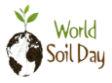 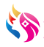 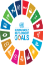 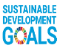 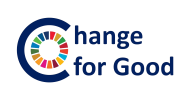 เศรษฐกิจฐานรากมั่นคง ชุมชนเข้มแข็งอย่างยั่งยืน 
ด้วยหลักปรัชญาของเศรษฐกิจพอเพียง
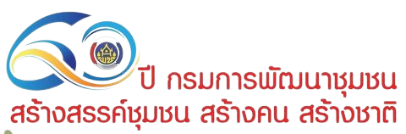 60 ปี กรมการพัฒนาชุมชน
สร้างสรรค์ชุมชน สร้างคน สร้างชาติ
ระเบียบวาระที่ 1 เรื่องประธานแจ้งที่ประชุมทราบ
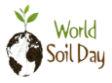 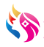 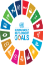 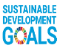 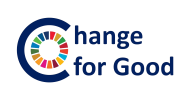 เศรษฐกิจฐานรากมั่นคง ชุมชนเข้มแข็งอย่างยั่งยืน 
ด้วยหลักปรัชญาของเศรษฐกิจพอเพียง
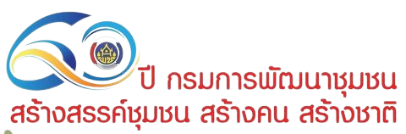 60 ปี กรมการพัฒนาชุมชน
สร้างสรรค์ชุมชน สร้างคน สร้างชาติ
ระเบียบวาระที่ 2  รับรองรายงานการประชุม ครั้งที่ 1/2566    
      เมื่อวันที่ 9 มกราคม 2566
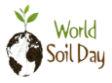 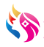 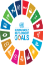 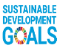 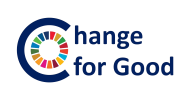 เศรษฐกิจฐานรากมั่นคง ชุมชนเข้มแข็งอย่างยั่งยืน 
ด้วยหลักปรัชญาของเศรษฐกิจพอเพียง
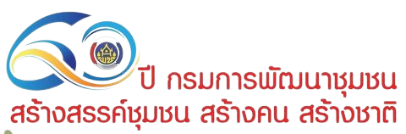 60 ปี กรมการพัฒนาชุมชน
สร้างสรรค์ชุมชน สร้างคน สร้างชาติ
เป็นการประชุม ผ่านระบบวีดิทัศน์ทางไกล (Video Conference) ครั้งที่ 1/2566     
เมื่อวันที่ 9 มกราคม 2566โดย สกส.ได้ส่งข้อมูลการประชุมในเว็บไซต์กองทุนพัฒนาบทบาทสตรี 
เว็บไซต์ http://womenfund.in.th/ แบนเนอร์ “การประชุมเร่งรัด กำกับ ติดตามฯ”
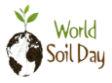 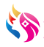 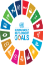 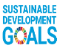 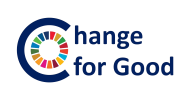 เศรษฐกิจฐานรากมั่นคง ชุมชนเข้มแข็งอย่างยั่งยืน 
ด้วยหลักปรัชญาของเศรษฐกิจพอเพียง
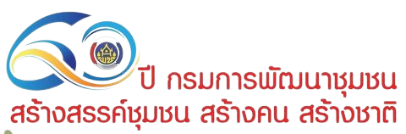 60 ปี กรมการพัฒนาชุมชน
สร้างสรรค์ชุมชน สร้างคน สร้างชาติ
ระเบียบวาระที่ 3  เรื่องสืบเนื่องจากการประชุมครั้งที่ 1/2566   เมื่อวันที่ 9 มกราคม 2566
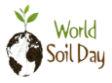 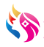 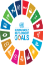 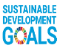 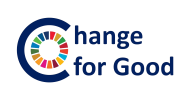 เศรษฐกิจฐานรากมั่นคง ชุมชนเข้มแข็งอย่างยั่งยืน 
ด้วยหลักปรัชญาของเศรษฐกิจพอเพียง
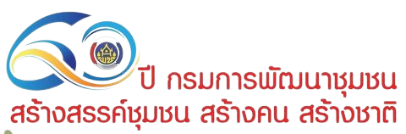 3.1 การเบิกจ่ายงบประมาณกองทุนพัฒนาบทบาทสตรี ประจำปีงบประมาณ พ.ศ. 2566  (ส่วนภูมิภาค)
60 ปี กรมการพัฒนาชุมชน
สร้างสรรค์ชุมชน สร้างคน สร้างชาติ
งบประมาณตามแผนการดำเนินงานและแผนการใช้จ่ายงบประมาณกองทุนพัฒนาบทบาทสตรี ประจำปีงบประมาณ พ.ศ. 2566 งบประมาณ จำนวน 961,432,950.00 บาท จัดสรรงบประมาณให้ส่วนภูมิภาค จำนวน 829,556,300.00 บาท จำแนกเป็น 
			           งบบริหาร		จำนวน       151,036,300.00  บาท
			           งบเงินอุดหนุน		จำนวน       84,520,000.00  บาท
			           งบเงินทุนหมุนเวียน	จำนวน	  594,000,000.00  บาท
กองทุนพัฒนาบทบาทสตรี ต้องเบิกจ่ายงบประมาณในภาพรวมให้แล้วเสร็จไม่น้อยกว่าร้อยละตามที่มติ ครม. กำหนด ดังนี้ 
				ไตรมาส 1 ร้อยละ 32 
				ไตรมาส 2 ร้อยละ 54
				ไตรมาส 3 ร้อยละ 77 
				ไตรมาส 4 ร้อยละ 100
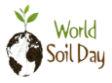 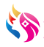 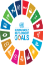 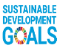 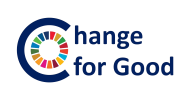 เศรษฐกิจฐานรากมั่นคง ชุมชนเข้มแข็งอย่างยั่งยืน 
ด้วยหลักปรัชญาของเศรษฐกิจพอเพียง
อ้างอิง : มติ ครม. วันที่ 10 พฤศจิกายน 2563
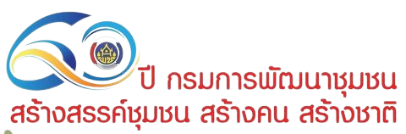 ผลการเบิกจ่ายประจำปีงบประมาณ พ.ศ. 2566  (ส่วนภูมิภาค)
60 ปี กรมการพัฒนาชุมชน
สร้างสรรค์ชุมชน สร้างคน สร้างชาติ
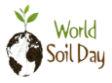 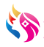 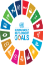 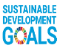 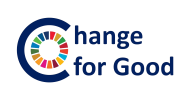 เศรษฐกิจฐานรากมั่นคง ชุมชนเข้มแข็งอย่างยั่งยืน 
ด้วยหลักปรัชญาของเศรษฐกิจพอเพียง
ข้อมูล ณ วันที่ 16 กุมภาพันธ์ 2566
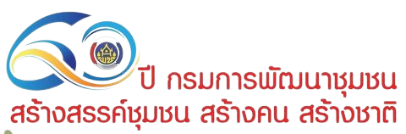 60 ปี กรมการพัฒนาชุมชน
สร้างสรรค์ชุมชน สร้างคน สร้างชาติ
ผลการเบิกจ่ายภาพรวม (ข้อมูล ณ  16 กุมภาพันธ์ 2566)
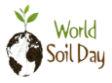 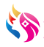 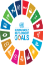 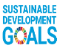 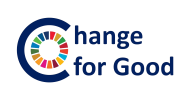 เศรษฐกิจฐานรากมั่นคง ชุมชนเข้มแข็งอย่างยั่งยืน 
ด้วยหลักปรัชญาของเศรษฐกิจพอเพียง
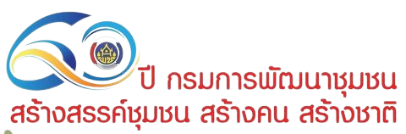 60 ปี กรมการพัฒนาชุมชน
สร้างสรรค์ชุมชน สร้างคน สร้างชาติ
ผลการเบิกจ่ายภาพรวม (ข้อมูล ณ  16 กุมภาพันธ์ 2566) (ต่อ)
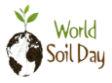 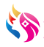 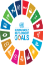 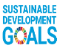 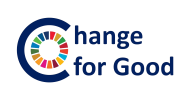 เศรษฐกิจฐานรากมั่นคง ชุมชนเข้มแข็งอย่างยั่งยืน 
ด้วยหลักปรัชญาของเศรษฐกิจพอเพียง
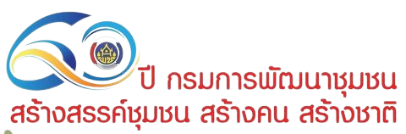 60 ปี กรมการพัฒนาชุมชน
สร้างสรรค์ชุมชน สร้างคน สร้างชาติ
ผลการเบิกจ่ายภาพรวม (ข้อมูล ณ  16 กุมภาพันธ์ 2566) (ต่อ)
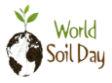 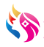 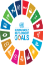 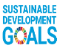 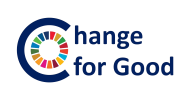 เศรษฐกิจฐานรากมั่นคง ชุมชนเข้มแข็งอย่างยั่งยืน 
ด้วยหลักปรัชญาของเศรษฐกิจพอเพียง
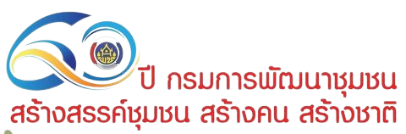 60 ปี กรมการพัฒนาชุมชน
สร้างสรรค์ชุมชน สร้างคน สร้างชาติ
ผลการเบิกจ่ายภาพรวม (ข้อมูล ณ  16 กุมภาพันธ์ 2566) (ต่อ)
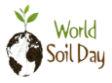 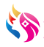 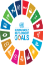 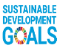 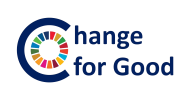 เศรษฐกิจฐานรากมั่นคง ชุมชนเข้มแข็งอย่างยั่งยืน 
ด้วยหลักปรัชญาของเศรษฐกิจพอเพียง
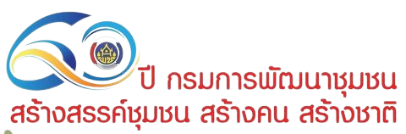 60 ปี กรมการพัฒนาชุมชน
สร้างสรรค์ชุมชน สร้างคน สร้างชาติ
ผลการเบิกจ่ายภาพรวม (ข้อมูล ณ  16 กุมภาพันธ์ 2566) (ต่อ)
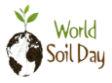 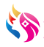 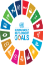 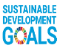 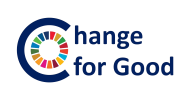 เศรษฐกิจฐานรากมั่นคง ชุมชนเข้มแข็งอย่างยั่งยืน 
ด้วยหลักปรัชญาของเศรษฐกิจพอเพียง
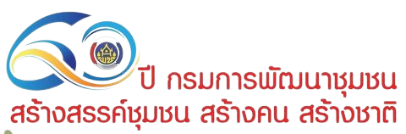 60 ปี กรมการพัฒนาชุมชน
สร้างสรรค์ชุมชน สร้างคน สร้างชาติ
ผลการเบิกจ่ายภาพรวม (ข้อมูล ณ  16 กุมภาพันธ์ 2566) (ต่อ)
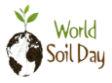 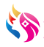 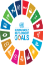 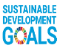 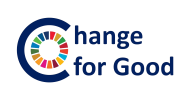 เศรษฐกิจฐานรากมั่นคง ชุมชนเข้มแข็งอย่างยั่งยืน 
ด้วยหลักปรัชญาของเศรษฐกิจพอเพียง
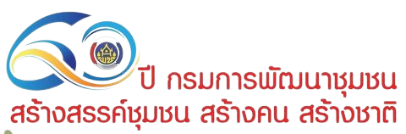 60 ปี กรมการพัฒนาชุมชน
สร้างสรรค์ชุมชน สร้างคน สร้างชาติ
ผลการเบิกจ่ายภาพรวม (ข้อมูล ณ  16 กุมภาพันธ์ 2566) (ต่อ)
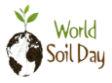 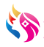 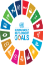 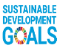 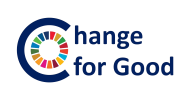 เศรษฐกิจฐานรากมั่นคง ชุมชนเข้มแข็งอย่างยั่งยืน 
ด้วยหลักปรัชญาของเศรษฐกิจพอเพียง
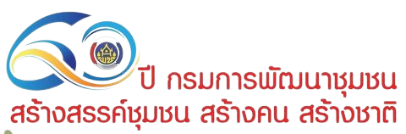 60 ปี กรมการพัฒนาชุมชน
สร้างสรรค์ชุมชน สร้างคน สร้างชาติ
ผลการเบิกจ่ายภาพรวม (ข้อมูล ณ  16 กุมภาพันธ์ 2566) (ต่อ)
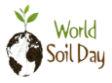 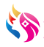 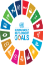 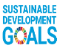 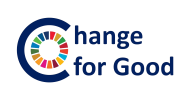 เศรษฐกิจฐานรากมั่นคง ชุมชนเข้มแข็งอย่างยั่งยืน 
ด้วยหลักปรัชญาของเศรษฐกิจพอเพียง
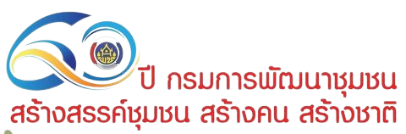 60 ปี กรมการพัฒนาชุมชน
สร้างสรรค์ชุมชน สร้างคน สร้างชาติ
จังหวัดที่มีผลการเบิกจ่ายเทียบ ณ วันที่ 9 มกราคม 2566 กับ 16 กุมภาพันธ์ 2566)
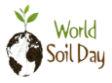 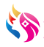 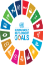 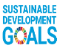 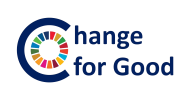 เศรษฐกิจฐานรากมั่นคง ชุมชนเข้มแข็งอย่างยั่งยืน 
ด้วยหลักปรัชญาของเศรษฐกิจพอเพียง
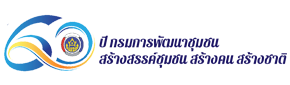 60 ปี กรมการพัฒนาชุมชน
สร้างสรรค์ชุมชน สร้างคน สร้างชาติ
ประเด็นเน้นย้ำ
ตามหนังสือ ด่วนที่สุด ที่ มท 0416.2/ว 235 ลงวันที่ 18 มกราคม 2566 เรื่อง การรายงานผลการดำเนินงานกองทุนพัฒนาบทบาทสตรี ประจำปีงบประมาณ พ.ศ. 2566 โดยจัดส่งเป็นไฟล์ Excel ทางไปรษณีย์อิเล็กทรอนิกส์ women.yut1@outlook.com ดังนี้
1. รายงานผลเร่งรัดการเบิกจ่ายงบประมาณกองทุนพัฒนาบทบาทสตรี ภายในวันที่ 5 ของเดือนถัดไป
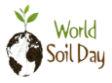 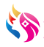 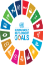 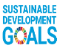 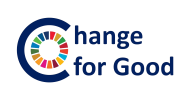 เศรษฐกิจฐานรากมั่นคง ชุมชนเข้มแข็งอย่างยั่งยืน 
ด้วยหลักปรัชญาของเศรษฐกิจพอเพียง
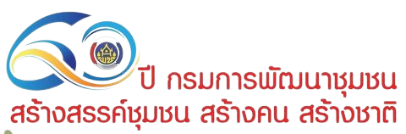 3.2 การบริหารจัดการหนี้กองทุนพัฒนาบทบาทสตรี     
     ประจำปีงบระมาณ พ.ศ. 2556 - 2565 (ตัวชี้วัด พจ.)
60 ปี กรมการพัฒนาชุมชน
สร้างสรรค์ชุมชน สร้างคน สร้างชาติ
ยอดลูกหนี้คงเหลือ
4,533,286,233.35 บาท(ฐาน ณ 1 ต.ค. 2565)
รับชำระคืน
493,549,440.54 บาท
ลูกหนี้คงเหลือ ณ ปัจจุบัน4,012,891.000.09 บาท
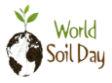 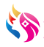 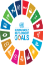 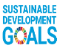 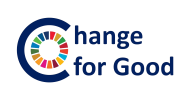 ดำเนินคดี
 108,542,872.71 บาท
เศรษฐกิจฐานรากมั่นคง ชุมชนเข้มแข็งอย่างยั่งยืน 
ด้วยหลักปรัชญาของเศรษฐกิจพอเพียง
หนี้ยังไม่ถึงกำหนดชำระ
2,604,635,607.41 บาท
หนี้เกินกำหนดชำระ
 1,297,911,617.50 บาท
(ร้อยละ 28.63 ของหนี้คงเหลือ ฐาน ณ 1 ต.ค. 2565)
ข้อมูล ณ วันที่ 15 กุมภาพันธ์ 2566
การบริหารจัดการหนี้ของกองทุนพัฒนาบทบาทสตรี
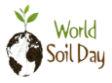 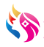 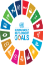 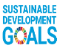 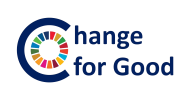 เศรษฐกิจฐานรากมั่นคง ชุมชนเข้มแข็งอย่างยั่งยืน 
ด้วยหลักปรัชญาของเศรษฐกิจพอเพียง
การบริหารจัดการหนี้ของกองทุนพัฒนาบทบาทสตรี (ต่อ)
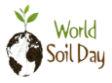 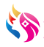 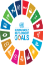 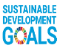 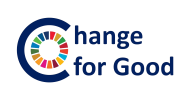 เศรษฐกิจฐานรากมั่นคง ชุมชนเข้มแข็งอย่างยั่งยืน 
ด้วยหลักปรัชญาของเศรษฐกิจพอเพียง
การบริหารจัดการหนี้ของกองทุนพัฒนาบทบาทสตรี (ต่อ)
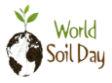 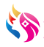 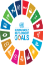 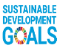 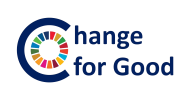 เศรษฐกิจฐานรากมั่นคง ชุมชนเข้มแข็งอย่างยั่งยืน 
ด้วยหลักปรัชญาของเศรษฐกิจพอเพียง
การบริหารจัดการหนี้ของกองทุนพัฒนาบทบาทสตรี (ต่อ)
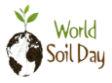 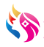 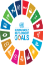 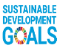 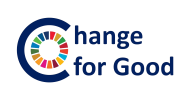 เศรษฐกิจฐานรากมั่นคง ชุมชนเข้มแข็งอย่างยั่งยืน 
ด้วยหลักปรัชญาของเศรษฐกิจพอเพียง
การบริหารจัดการหนี้ของกองทุนพัฒนาบทบาทสตรี (ต่อ)
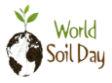 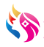 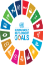 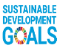 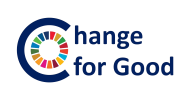 เศรษฐกิจฐานรากมั่นคง ชุมชนเข้มแข็งอย่างยั่งยืน 
ด้วยหลักปรัชญาของเศรษฐกิจพอเพียง
การบริหารจัดการหนี้ของกองทุนพัฒนาบทบาทสตรี (ต่อ)
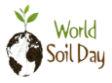 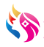 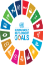 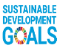 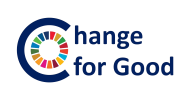 เศรษฐกิจฐานรากมั่นคง ชุมชนเข้มแข็งอย่างยั่งยืน 
ด้วยหลักปรัชญาของเศรษฐกิจพอเพียง
การบริหารจัดการหนี้ของกองทุนพัฒนาบทบาทสตรี (ต่อ)
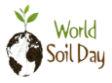 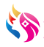 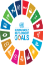 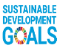 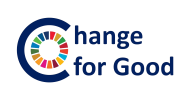 เศรษฐกิจฐานรากมั่นคง ชุมชนเข้มแข็งอย่างยั่งยืน 
ด้วยหลักปรัชญาของเศรษฐกิจพอเพียง
การบริหารจัดการหนี้ของกองทุนพัฒนาบทบาทสตรี (ต่อ)
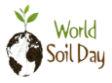 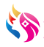 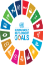 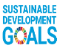 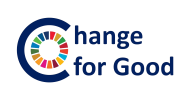 เศรษฐกิจฐานรากมั่นคง ชุมชนเข้มแข็งอย่างยั่งยืน 
ด้วยหลักปรัชญาของเศรษฐกิจพอเพียง
การบริหารจัดการหนี้ของกองทุนพัฒนาบทบาทสตรี
การบริหารจัดการหนี้ของกองทุนพัฒนาบทบาทสตรี
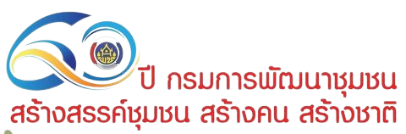 60 ปี กรมการพัฒนาชุมชน
สร้างสรรค์ชุมชน สร้างคน สร้างชาติ
ระเบียบวาระที่ 4 เรื่อง เพื่อทราบ
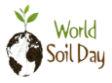 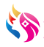 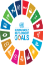 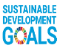 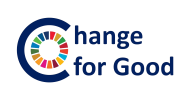 เศรษฐกิจฐานรากมั่นคง ชุมชนเข้มแข็งอย่างยั่งยืน 
ด้วยหลักปรัชญาของเศรษฐกิจพอเพียง
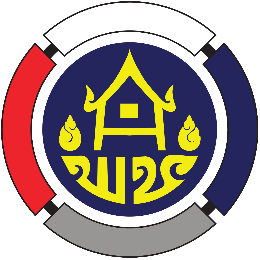 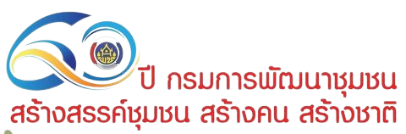 60 ปี กรมการพัฒนาชุมชน
สร้างสรรค์ชุมชน สร้างคน สร้างชาติ
4.1 หนี้ครบกำหนดชำระ ประจำปีบัญชี 2566
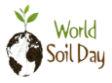 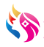 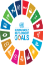 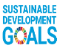 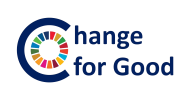 เศรษฐกิจฐานรากมั่นคง ชุมชนเข้มแข็งอย่างยั่งยืน 
ด้วยหลักปรัชญาของเศรษฐกิจพอเพียง
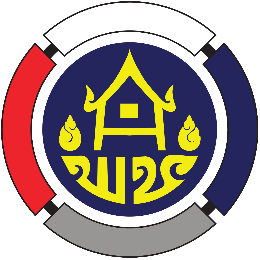 การบริหารจัดการหนี้ของกองทุนพัฒนาบทบาทสตรี
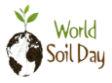 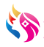 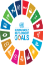 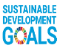 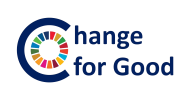 เศรษฐกิจฐานรากมั่นคง ชุมชนเข้มแข็งอย่างยั่งยืน 
ด้วยหลักปรัชญาของเศรษฐกิจพอเพียง
ข้อมูล ณ วันที่ 15 กุมภาพันธ์ 2566
การบริหารจัดการหนี้ของกองทุนพัฒนาบทบาทสตรี (ต่อ)
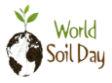 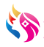 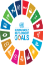 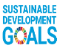 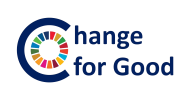 เศรษฐกิจฐานรากมั่นคง ชุมชนเข้มแข็งอย่างยั่งยืน 
ด้วยหลักปรัชญาของเศรษฐกิจพอเพียง
ข้อมูล ณ วันที่ 15 กุมภาพันธ์ 2566
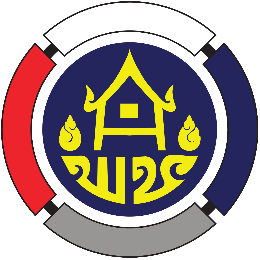 การบริหารจัดการหนี้ของกองทุนพัฒนาบทบาทสตรี (ต่อ)
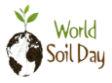 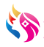 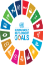 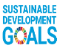 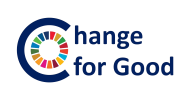 เศรษฐกิจฐานรากมั่นคง ชุมชนเข้มแข็งอย่างยั่งยืน 
ด้วยหลักปรัชญาของเศรษฐกิจพอเพียง
ข้อมูล ณ วันที่ 15 กุมภาพันธ์ 2566
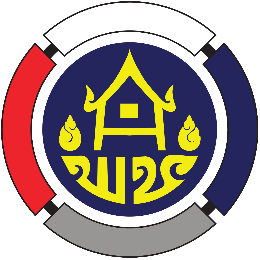 การบริหารจัดการหนี้ของกองทุนพัฒนาบทบาทสตรี (ต่อ)
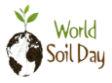 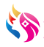 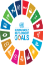 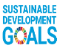 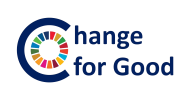 เศรษฐกิจฐานรากมั่นคง ชุมชนเข้มแข็งอย่างยั่งยืน 
ด้วยหลักปรัชญาของเศรษฐกิจพอเพียง
ข้อมูล ณ วันที่ 15 กุมภาพันธ์ 2566
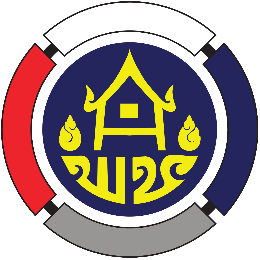 การบริหารจัดการหนี้ของกองทุนพัฒนาบทบาทสตรี (ต่อ)
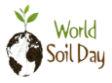 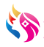 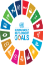 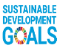 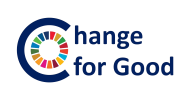 เศรษฐกิจฐานรากมั่นคง ชุมชนเข้มแข็งอย่างยั่งยืน 
ด้วยหลักปรัชญาของเศรษฐกิจพอเพียง
ข้อมูล ณ วันที่ 15 กุมภาพันธ์ 2566
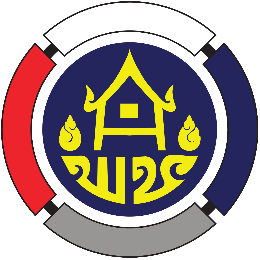 การบริหารจัดการหนี้ของกองทุนพัฒนาบทบาทสตรี (ต่อ)
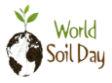 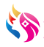 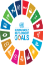 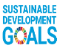 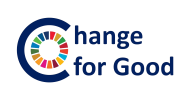 เศรษฐกิจฐานรากมั่นคง ชุมชนเข้มแข็งอย่างยั่งยืน 
ด้วยหลักปรัชญาของเศรษฐกิจพอเพียง
ข้อมูล ณ วันที่ 15 กุมภาพันธ์ 2566
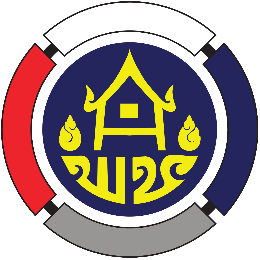 การบริหารจัดการหนี้ของกองทุนพัฒนาบทบาทสตรี (ต่อ)
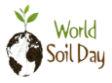 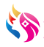 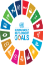 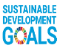 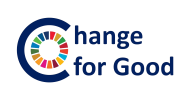 เศรษฐกิจฐานรากมั่นคง ชุมชนเข้มแข็งอย่างยั่งยืน 
ด้วยหลักปรัชญาของเศรษฐกิจพอเพียง
ข้อมูล ณ วันที่ 15 กุมภาพันธ์ 2566
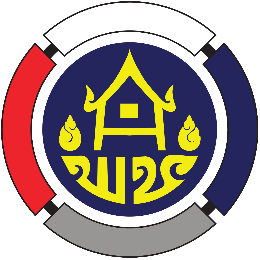 การบริหารจัดการหนี้ของกองทุนพัฒนาบทบาทสตรี (ต่อ)
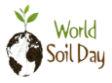 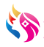 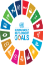 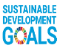 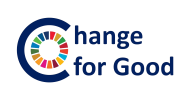 เศรษฐกิจฐานรากมั่นคง ชุมชนเข้มแข็งอย่างยั่งยืน 
ด้วยหลักปรัชญาของเศรษฐกิจพอเพียง
ข้อมูล ณ วันที่ 15 กุมภาพันธ์ 2566
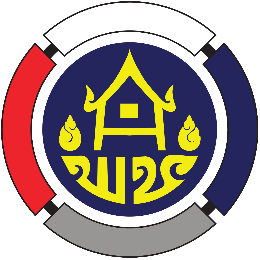 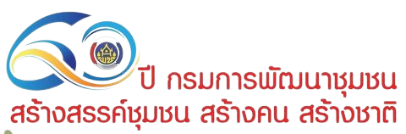 60 ปี กรมการพัฒนาชุมชน
สร้างสรรค์ชุมชน สร้างคน สร้างชาติ
4.2 ตัวชี้วัดพัฒนาการจังหวัด รอบที่ 1,2 ปี 2566
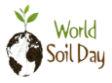 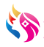 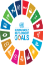 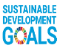 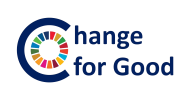 เศรษฐกิจฐานรากมั่นคง ชุมชนเข้มแข็งอย่างยั่งยืน 
ด้วยหลักปรัชญาของเศรษฐกิจพอเพียง
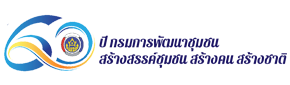 60 ปี กรมการพัฒนาชุมชน
สร้างสรรค์ชุมชน สร้างคน สร้างชาติ
การประเมินผลการปฏิบัติราชการ ปีงบประมาณ พ.ศ. 2566
รอบการประเมินที่ 1 ตำแหน่งพัฒนาการจังหวัด
ตัวชี้วัดที่ 7 ระดับความสำเร็จการบริหารจัดการหนี้กองทุนพัฒนาบทบาทสตรี
หลักฐานเชิงประจักษ์
คะแนน
หลักเกณฑ์การให้คะแนน
คะแนน
จัดทำฐานข้อมูลลูกหนี้ จัดทำแผนบริหารจัดการหนี้ และดำเนินการตามแผนบริหารจัดการหนี้ กองทุนพัฒนาบทบาทสตรี
มีฐานข้อมูลลูกหนี้ถูกต้องเป็นปัจจุบัน                  มีแผนการบริหารจัดการหนี้ สรุปข้อมูล/ภาพถ่ายการดำเนินงานตามแผนบริหารจัดการหนี้กองทุน
1
1
รายงานผลการบริหารจัดการหนี้ เสนอคณะอนุกรรมการบริหารกองทุนพัฒนาบทบาทสตรีระดับจังหวัดทราบทุกครั้งที่มีการประชุม
2
2
รายงานผลการบริหารจัดการหนี้ กองทุนพัฒนาบทบาทสตรี เสนอต่อคณะอนุกรรมการบริหารกองทุนพัฒนาบทบาทสตรีระดับจังหวัด
บริหารจัดการหนี้เกินกำหนดชำระคงเหลือต่ำกว่าร้อยละ 22
3
บริหารจัดการหนี้เกินกำหนดชำระคงเหลือต่ำกว่าร้อยละ 20
บริหารจัดการหนี้เกินกำหนดชำระคงเหลือต่ำกว่าร้อยละ 18
4
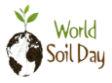 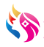 รายงานผลการบริหารจัดการหนี้เกินกำหนดชำระในโปรแกรมจัดการทะเบียนลูกหนี้ (SARA)
3 - 5
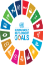 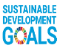 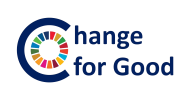 เศรษฐกิจฐานรากมั่นคง ชุมชนเข้มแข็งอย่างยั่งยืน 
ด้วยหลักปรัชญาของเศรษฐกิจพอเพียง
5
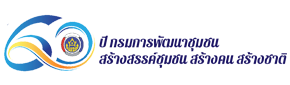 60 ปี กรมการพัฒนาชุมชน
สร้างสรรค์ชุมชน สร้างคน สร้างชาติ
การประเมินผลการปฏิบัติราชการ ปีงบประมาณ พ.ศ. 2566
รอบการประเมินที่ 2 ตำแหน่งพัฒนาการจังหวัด
ตัวชี้วัดที่ 7 ระดับความสำเร็จการบริหารจัดการหนี้กองทุนพัฒนาบทบาทสตรี
คะแนน
หลักฐานเชิงประจักษ์
หลักเกณฑ์การให้คะแนน
คะแนน
1
ทบทวนฐานข้อมูลลูกหนี้ถูกต้องเป็นปัจจุบันทบทวนแผนการบริหารจัดการหนี้ สรุปข้อมูล/ภาพถ่ายการดำเนินงานตามแผนบริหารจัดการหนี้และรายงานผลการบริหารจัดการหนี้เกินกำหนดชำระในโปรแกรมจัดการทะเบียนลูกหนี้ (SARA)
ทบทวนทำฐานข้อมูลลูกหนี้ ทบทวนแผนการบริหารจัดการหนี้ดำเนินการตามแผนบริหารจัดการหนี้กองทุนพัฒนาบทบาทตรี และบริหารจัดการหนี้เกินกำหนดชำระคงเหลือมากกว่าร้อยละ 16
1
รายงานผลการบริหารจัดการหนี้เสนอคณะอนุกรรมการบริหารกองทุนพัฒนาบทบาทสตรีระดับจังหวัดทราบทุกครั้งที่มีการประชุม และบริหารจัดการหนี้เกินกำหนดชำระคงเหลือต่ำกว่าร้อยละ 16
2
รายงานผลการบริหารจัดการหนี้ กองทุนพัฒนาบทบาทสตรี เสนอต่อคณะอนุกรรมการบริหารกองทุนพัฒนาบทบาทสตรีระดับจังหวัด และรายงานผลการบริหารจัดการหนี้เกินกำหนดชำระในโปรแกรมจัดการทะเบียนหนี้ (SARA)
2
3
บริหารจัดการหนี้เกินกำหนดชำระคงเหลือต่ำกว่าร้อยละ 14
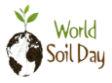 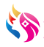 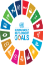 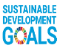 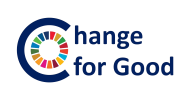 เศรษฐกิจฐานรากมั่นคง ชุมชนเข้มแข็งอย่างยั่งยืน 
ด้วยหลักปรัชญาของเศรษฐกิจพอเพียง
4
บริหารจัดการหนี้เกินกำหนดชำระคงเหลือต่ำกว่าร้อยละ 12
รายงานผลการบริหารจัดการหนี้เกินกำหนดชำระในโปรแกรมจัดการทะเบียนลูกหนี้ (SARA)
3 - 5
5
บริหารจัดการหนี้เกินกำหนดชำระคงเหลือต่ำกว่าร้อยละ 10
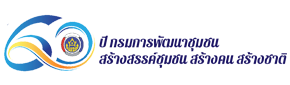 60 ปี กรมการพัฒนาชุมชน
สร้างสรรค์ชุมชน สร้างคน สร้างชาติ
ตัวชี้วัดที่ 7 ระดับความสำเร็จการบริหารจัดการหนี้กองทุนพัฒนาบทบาทสตรี
ตัวอย่าง การประเมินการปฏิบัติราชการของตำแหน่งพัฒนาการจังหวัด รอบการประเมินที่ 1/2566
เป้าหมาย	ต้องบริหารหนี้เกินกำหนดชำระคงเหลือต่ำกว่าร้อยละ 18 จากหนี้เกินกำหนดชำระ ณ วันที่ 1 ตุลาคม 2565
สูตรการคำนวณ	A = หนี้คงเหลือตั้งแต่ปี 2556 – 2565
		B = หนี้เกินกำหนดชำระตั้งแต่ปี 2556 -2565
		( หนี้คงเหลือ – หนี้ยังไม่ถึงกำหนดชำระ – พักชำระหนี้ – ดำเนินคดี )
		C = ร้อยละของหนี้เกินกำหนดชำระ
การหาร้อยละของหนี้เกินกำหนดชำระ	C = B X 100
				           A
สมมุติว่า ณ วันที่ 1 ตุลาคม 2565 จังหวัด ก มีหนี้คงเหลือ 50,500,000 บาท มีหนี้เกินกำหนดชำระ จำนวน 12,500,000 บาท คิดเป็นร้อยละ 24.75
               แทนค่า ร้อยละของหนี้เกินกำหนดชำระ            = 12,500,000 X 100
					   50,500,000
                                                                                     = 24.75
              ณ วันที่ 31 มีนาคม 2566 จังหวัด ก มีหนี้คงเหลือ 50,500,000 บาท มีหนี้เกินกำหนดชำระ จำนวน 9,000,000 บาท 
              แทนค่า ร้อยละของหนี้เกินกำหนดชำระ             = 9,000,000 X 100
					   50,500,000
				             = 17.82 %
ดังนั้น จังหวัด ก สามารถบริหารหนี้เกินกำหนดชำระได้ตามเป้าหมายรอบการประเมินที่ 1/2566 ที่ระดับ 5 คะแนน
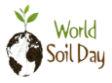 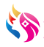 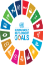 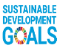 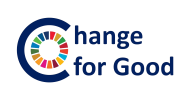 เศรษฐกิจฐานรากมั่นคง ชุมชนเข้มแข็งอย่างยั่งยืน 
ด้วยหลักปรัชญาของเศรษฐกิจพอเพียง
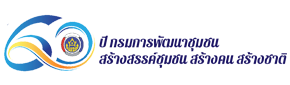 60 ปี กรมการพัฒนาชุมชน
สร้างสรรค์ชุมชน สร้างคน สร้างชาติ
ตัวชี้วัดที่ 7 ระดับความสำเร็จการบริหารจัดการหนี้กองทุนพัฒนาบทบาทสตรี
ตัวอย่าง การประเมินการปฏิบัติราชการของตำแหน่งพัฒนาการจังหวัด รอบการประเมินที่ 2/2566
เป้าหมาย	ต้องบริหารหนี้เกินกำหนดชำระคงเหลือต่ำกว่าร้อยละ 10 จากหนี้เกินกำหนดชำระ ณ วันที่ 30 กันยายน 2566
สูตรการคำนวณ	A = หนี้คงเหลือตั้งแต่ปี 2556 – 2566
		B = หนี้เกินกำหนดชำระตั้งแต่ปี 2556 -2566
		( หนี้คงเหลือ – หนี้ยังไม่ถึงกำหนดชำระ – พักชำระหนี้ – ดำเนินคดี )
		C = ร้อยละของหนี้เกินกำหนดชำระ
การหาร้อยละของหนี้เกินกำหนดชำระ	C = B X 100
				           A
สมมุติว่า ณ วันที่ 1 เมษายน 2566 จังหวัด ก มีหนี้คงเหลือ 57,500,000 บาท               (โดยมีลูกหนี้คงเหลือเพิ่มขึ้น ระหว่างวันที่ 2 ต.ค. 2565 - 31 มี.ค. 2566 จำนวน 7,000,000 บาท)
              ณ วันที่ 30 กันยายน 2566 จังหวัด ก มีหนี้คงเหลือ 57,500,000 บาท มีหนี้เกินกำหนดชำระ จำนวน 5,700,000 บาท
              แทนค่า ร้อยละของหนี้เกินกำหนดชำระ 	= 5,700,000 X 100
					      57,500,000
					= 9.91%
ดังนั้น จังหวัด ก สามารถบริหารหนี้เกินกำหนดชำระได้ตามเป้าหมายรอบการประเมินที่ 2/2566 ที่ระดับ 5 คะแนน
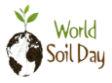 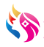 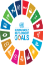 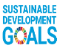 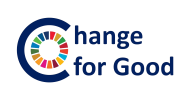 เศรษฐกิจฐานรากมั่นคง ชุมชนเข้มแข็งอย่างยั่งยืน 
ด้วยหลักปรัชญาของเศรษฐกิจพอเพียง
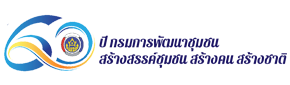 60 ปี กรมการพัฒนาชุมชน
สร้างสรรค์ชุมชน สร้างคน สร้างชาติ
ตัวชี้วัดที่ 7 ระดับความสำเร็จการบริหารจัดการหนี้กองทุนพัฒนาบทบาทสตรี
ประเด็นเน้นย้ำ
ตามหนังสือ ด่วน ที่ มท 0416.2/ว 670 ลงวันที่ 15 กุมภาพันธ์ 2566 เรื่อง การประเมินผลการปฏิบัติราชการของตำแหน่งพัฒนาการจังหวัด สำหรับรอบการประเมินที่ 1 ประจำปีงบประมาณ พ.ศ. 2566 ให้จังหวัดดำเนินการจัดส่งฐานข้อมูลลูกหนี้ แผนการบริหารจัดการหนี้ สรุปข้อมูลภาพถ่ายการดำเนินงานฯ และรายงานผลการบริหารจัดการหนี้ที่เสนอต่อ อกส.จ. ทุกครั้งที่มีการประชุม โดยจัดส่งหลักฐานผ่านทางไปรษณีย์อิเล็กทรอนิกส์ women.yut1@outlook.com จำนวน 3 ครั้ง ดังนี้
   ครั้งที่ 1 ภายในวันพุธที่ 22 กุมภาพันธ์ 2566 
ครั้งที่ 2 ภายในวันศุกร์ที่ 3 มีนาคม 2566 
  ครั้งที่ 3 ภายในวันศุกร์ที่ 22 มีนาคม 2566
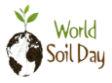 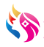 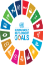 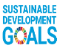 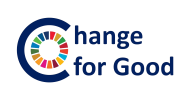 เศรษฐกิจฐานรากมั่นคง ชุมชนเข้มแข็งอย่างยั่งยืน 
ด้วยหลักปรัชญาของเศรษฐกิจพอเพียง
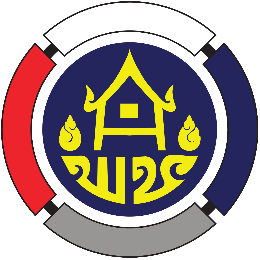 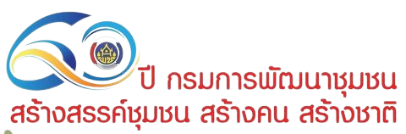 60 ปี กรมการพัฒนาชุมชน
สร้างสรรค์ชุมชน สร้างคน สร้างชาติ
4.3 มาตรการปรับโครงสร้างหนี้ ฉบับที่ 1 , ฉบับที่ 4
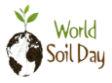 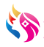 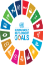 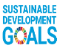 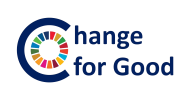 เศรษฐกิจฐานรากมั่นคง ชุมชนเข้มแข็งอย่างยั่งยืน 
ด้วยหลักปรัชญาของเศรษฐกิจพอเพียง
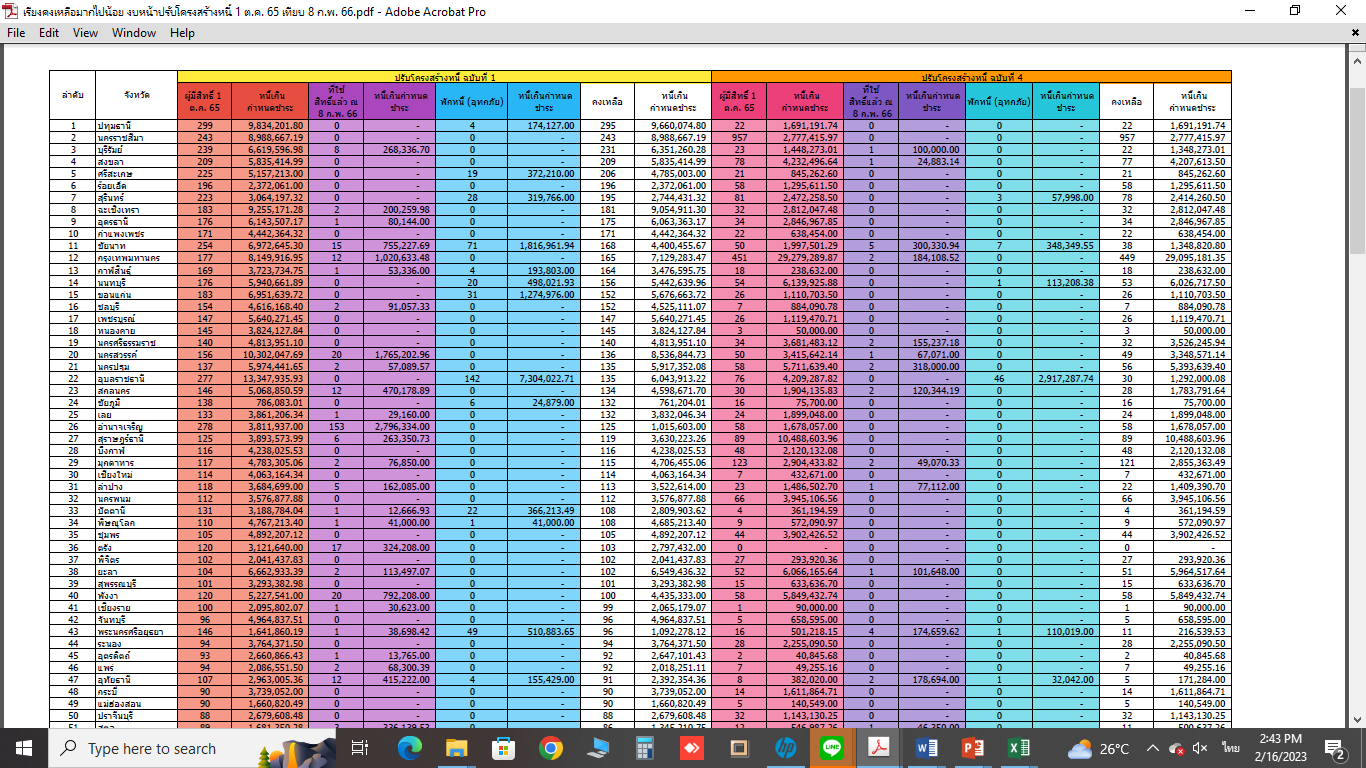 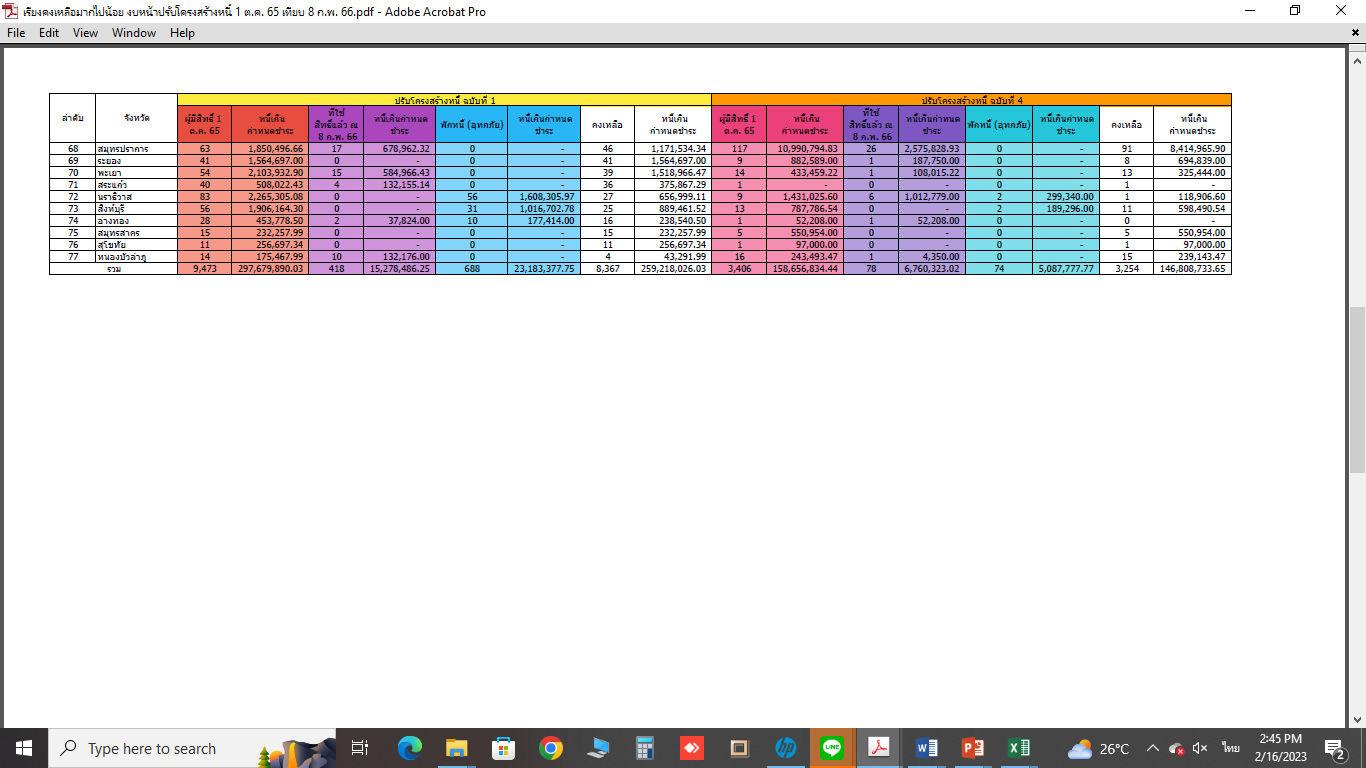 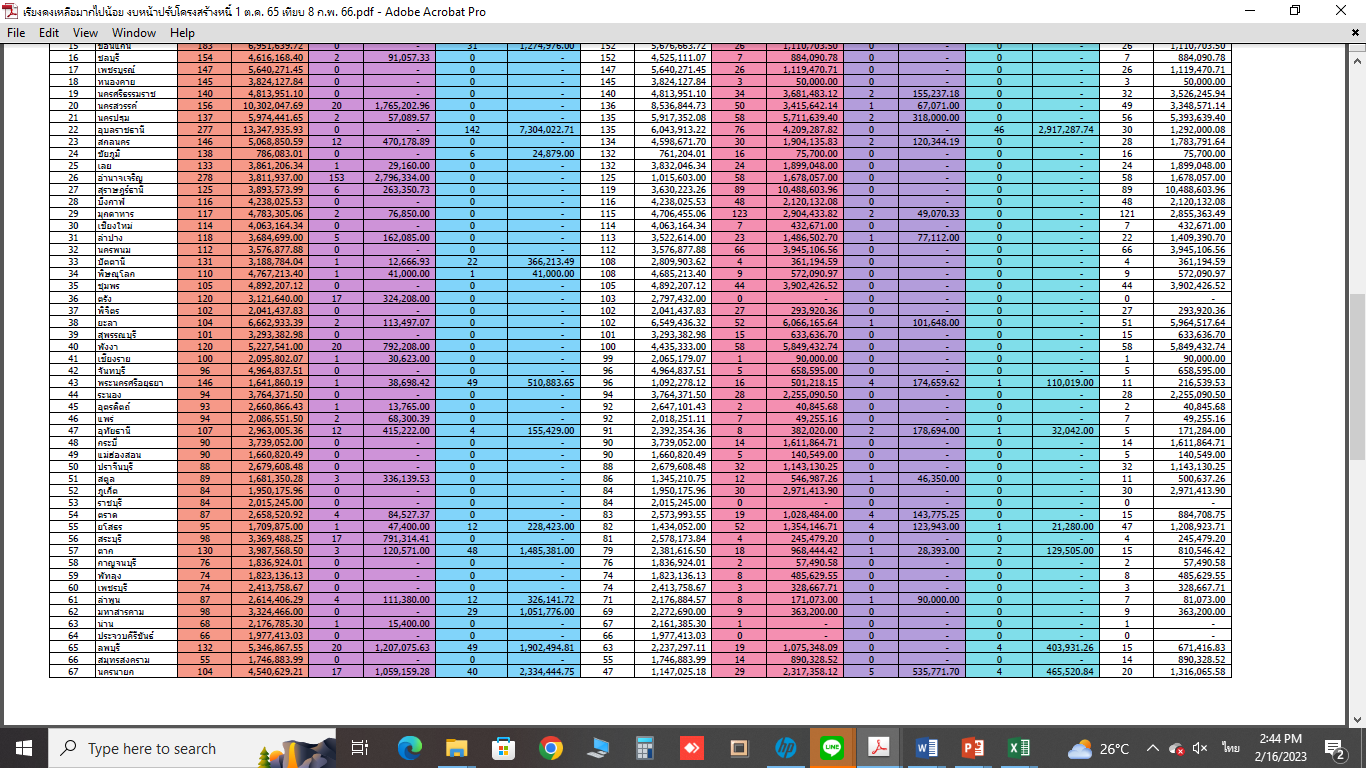 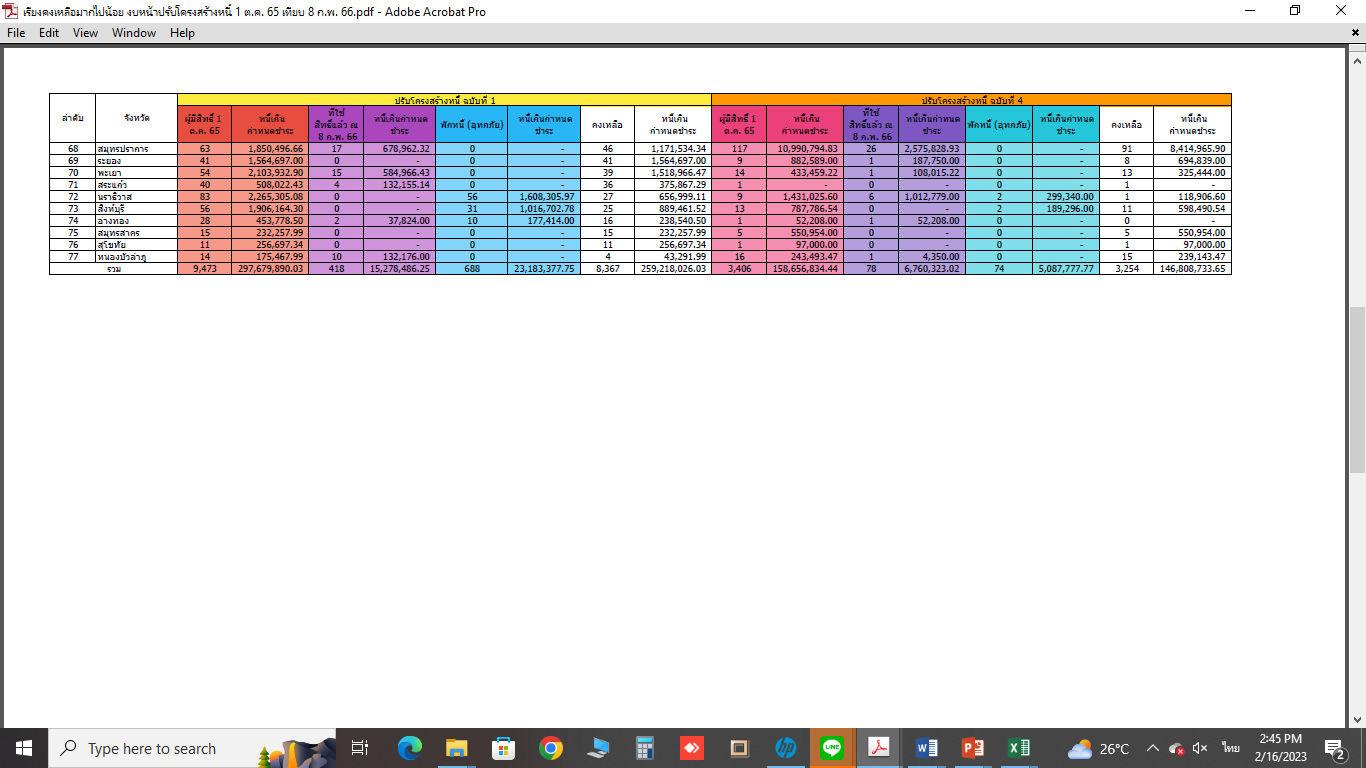 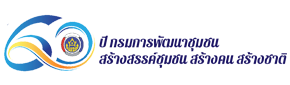 60 ปี กรมการพัฒนาชุมชน
สร้างสรรค์ชุมชน สร้างคน สร้างชาติ
ประเด็นเน้นย้ำ
ตามหนังสือ ด่วนที่สุด ที่ มท 0416.2/ว 235 ลงวันที่ 18 มกราคม 2566 เรื่อง การรายงานผลการดำเนินงานกองทุนพัฒนาบทบาทสตรี ประจำปีงบประมาณ พ.ศ. 2566 โดยจัดส่งเป็นไฟล์ Excel ทางไปรษณีย์อิเล็กทรอนิกส์ women.yut1@outlook.com ดังนี้
1. รายงานผลการติดตามลูกหนี้ค้างชำระที่มีคุณสมบัติเข้าร่วมตามมาตรการตามประกาศคณะกรรมการบริหารกองทุนพัฒนาบทบาทสตรี เรื่อง หลักเกณฑ์ วิธีการ และเงื่อนไขเกี่ยวกับการลดอัตราดอกเบี้ยเงินกู้และอัตราดอกเบี้ยผิดนัด กองทุนพัฒนาบทบาทสตรี พ.ศ. 2563 ฉบับที่ 1 และ ฉบับที่ 4 ภายในวันที่ 5 ของเดือนถัดไป
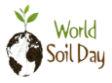 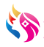 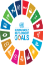 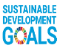 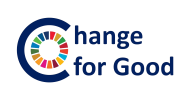 เศรษฐกิจฐานรากมั่นคง ชุมชนเข้มแข็งอย่างยั่งยืน 
ด้วยหลักปรัชญาของเศรษฐกิจพอเพียง
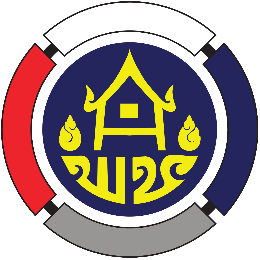 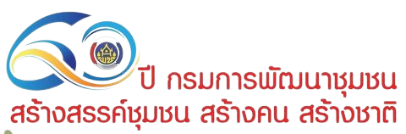 60 ปี กรมการพัฒนาชุมชน
สร้างสรรค์ชุมชน สร้างคน สร้างชาติ
4.4 การรับสมัครพนักงานกองทุนพัฒนาบทบาทสตรี
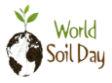 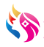 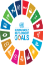 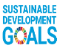 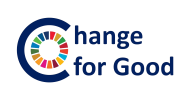 เศรษฐกิจฐานรากมั่นคง ชุมชนเข้มแข็งอย่างยั่งยืน 
ด้วยหลักปรัชญาของเศรษฐกิจพอเพียง
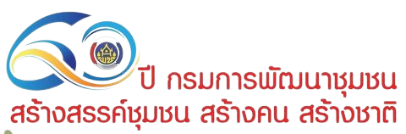 60 ปี กรมการพัฒนาชุมชน
สร้างสรรค์ชุมชน สร้างคน สร้างชาติ
ประกาศรับสมัครบุคคลเพื่อสรรหาและเลือกสรรเป็นพนักงานกองทุน สังกัดสำนักงานกองทุนพัฒนาบทบาทสตรีกรมการพัฒนาชุมชน
จำนวน 4 ตำแหน่ง โดยมีตำแหน่งว่าง	จำนวน 16 อัตรา ประกอบด้วย
 ตำแหน่งนักวิชาการเงินและบัญชี	จำนวน 3 อัตรา      อัตราเงินเดือน 18,000 บาท
 ตำแหน่งนักจัดการงานทั่วไป	จำนวน 9 อัตรา      อัตราเงินเดือน 18,000 บาท
 ตำแหน่งนิติกร                   	จำนวน 1 อัตรา	อัตราเงินเดือน 18,000 บาท
 ตำแหน่งเจ้าหน้าที่บันทึกข้อมูล     	จำนวน 3 อัตรา      อัตราเงินเดือน 13,800 บาท
โดยจะประกาศขึ้นบัญชีผู้ผ่านการเลือกสรร มีกำหนด 2 ปี นับแต่วันขึ้นบัญชี
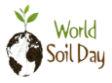 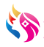 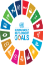 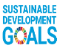 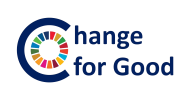 เศรษฐกิจฐานรากมั่นคง ชุมชนเข้มแข็งอย่างยั่งยืน 
ด้วยหลักปรัชญาของเศรษฐกิจพอเพียง
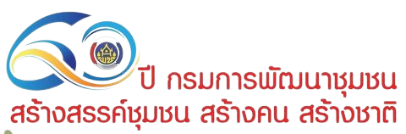 60 ปี กรมการพัฒนาชุมชน
สร้างสรรค์ชุมชน สร้างคน สร้างชาติ
ผู้ประสงค์จะสมัครสอบเข้ารับการสรรหาและเลือกสรรเป็นพนักงานกองทุน สังกัดสำนักงานกองทุนพัฒนาบทบาทสตรี กรมการพัฒนาชุมชน
สามารถสมัครได้ทางระบบอินเทอร์เน็ต
ตั้งแต่วันที่ 20 - 27 กุมภาพันธ์ 2566
ตลอด 24 ชั่วโมง ไม่เว้นวันหยุดราชการ
สามารถสมัครที่เว็บไซต์สำนักงานกองทุนพัฒนาบทบาทสตรี กรมการพัฒนาชุมชน
ที่ http://womenfund.in.th/ หัวข้อ “รับสมัครบุคคลเพื่อสรรหาและเลือกสรรเป็นพนักงานกองทุนสังกัดสำนักงานกองทุนพัฒนาบทบาทสตรี กรมการพัฒนาชุมชน”
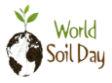 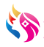 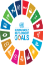 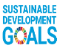 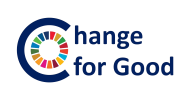 เศรษฐกิจฐานรากมั่นคง ชุมชนเข้มแข็งอย่างยั่งยืน 
ด้วยหลักปรัชญาของเศรษฐกิจพอเพียง
รายละเอียดตามประกาศกรมการพัฒนาชุมชน เรื่อง รับสมัครบุคคลเพื่อสรรหาและเลือกสรรเป็นพนักงานกองทุน สังกัดสำนักงานกองทุนพัฒนาบทบาทสตรี กรมการพัฒนาชุมชน ลงวันที่ 10 กุมภาพันธ์ พ.ศ. 2566
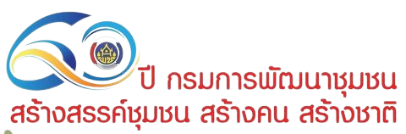 60 ปี กรมการพัฒนาชุมชน
สร้างสรรค์ชุมชน สร้างคน สร้างชาติ
ระเบียบวาระที่ 5 เรื่อง อื่นๆ
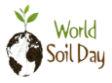 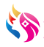 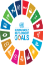 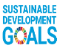 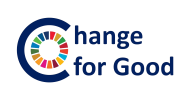 เศรษฐกิจฐานรากมั่นคง ชุมชนเข้มแข็งอย่างยั่งยืน 
ด้วยหลักปรัชญาของเศรษฐกิจพอเพียง
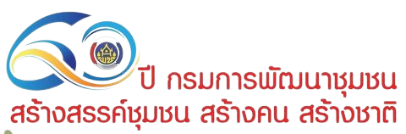 60 ปี กรมการพัฒนาชุมชน
สร้างสรรค์ชุมชน สร้างคน สร้างชาติ
ขอขอบคุณ
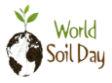 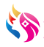 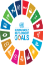 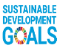 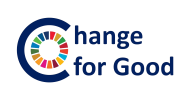 เศรษฐกิจฐานรากมั่นคง ชุมชนเข้มแข็งอย่างยั่งยืน 
ด้วยหลักปรัชญาของเศรษฐกิจพอเพียง